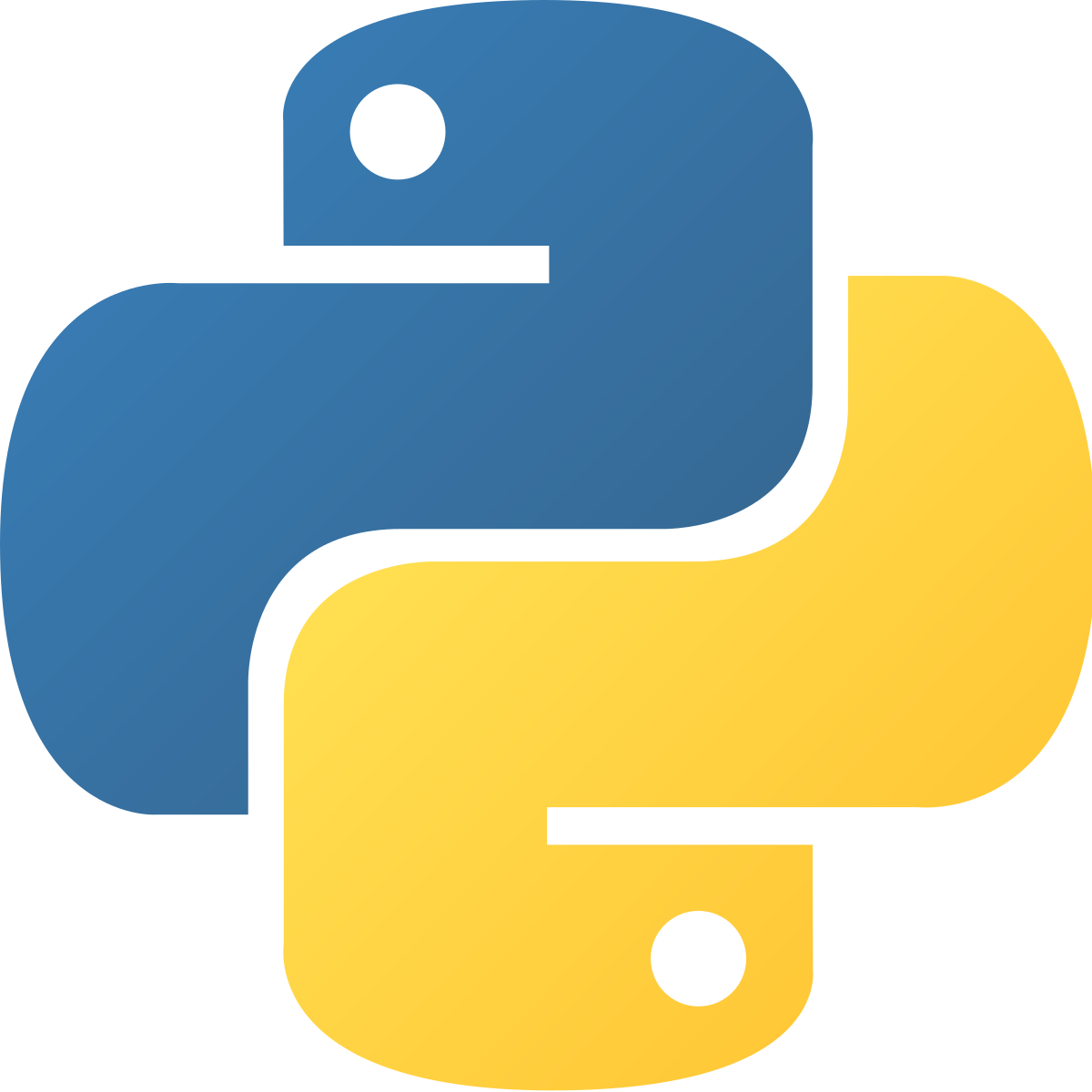 Tópicos em InformáticaRepetição com laços (ou loops)
Professor: Daniel Temp
2
O comando de repetição while permite repetir instruções enquanto uma condição for verdadeira. Para utilizar o comando corretamente você precisa:

 inicializar as variáveis de controle antes do comando;
 criar uma condição que usa a variável de controle e se mantenha verdadeira pelo número correto de iterações;
 modificar a variável de controle para garantir a terminação; e
 realizar as computações sucessivas para se chegar a resposta correta.
3
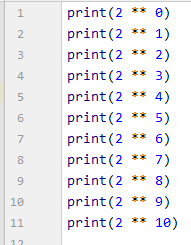 Imprima na tela as 10 primeiras potências de 2.
4
Enquanto CONDIÇÃO FOR VERDADEIRA:
	comando1
	comando2
Comando3

WHILE CONDIÇÃO:
	comando1
	comando2
Comando3
Execução da repetição com laços (loops)- Sintaxe-
5
Imprima na tela as 10 primeiras potências de 2.
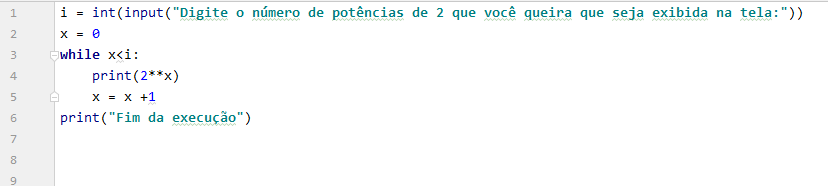 6
Faça um programa que recebe os valores e os some, até ser digitado o número zero.
7
Comando FOR
O comando Python for é uma das estruturas de repetições disponíveis na linguagem que permite a execução de um mesmo comando até que uma determinada condição seja atendida.
8
Comando FOR
Estrutura:

For X in Y:
Print (x)
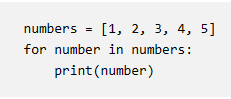 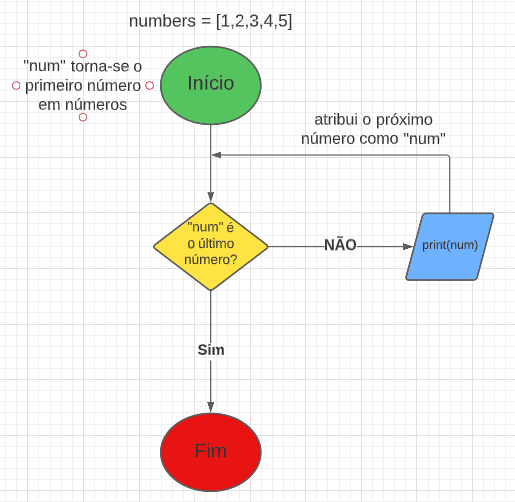 9
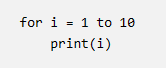 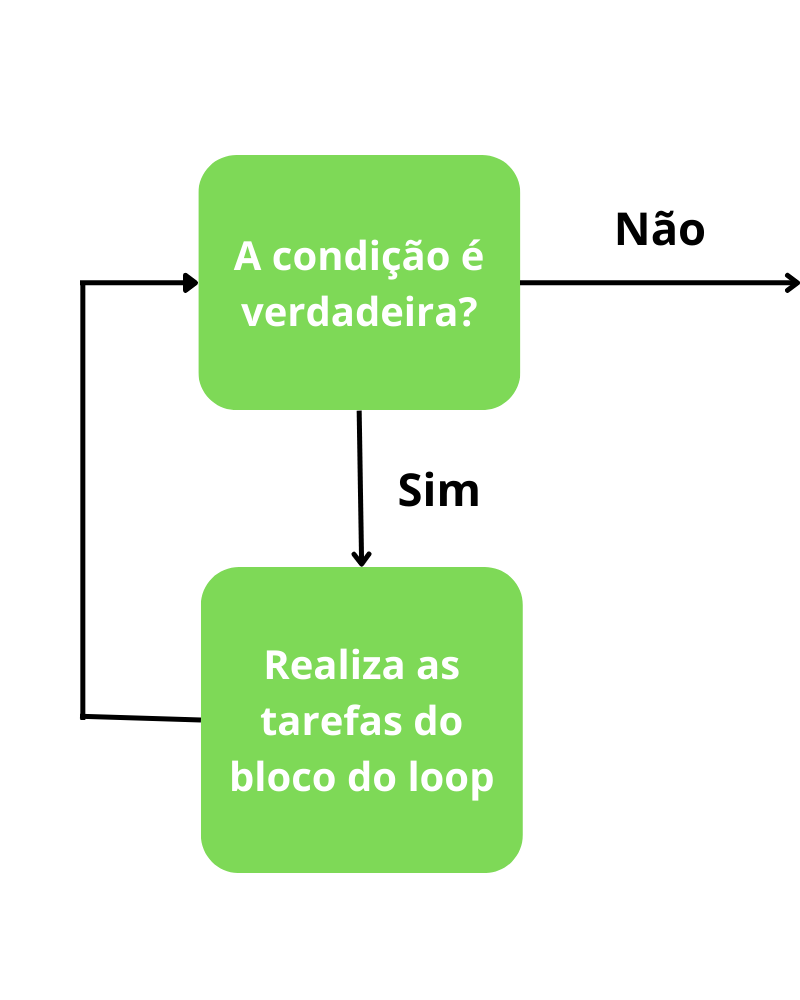 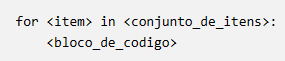 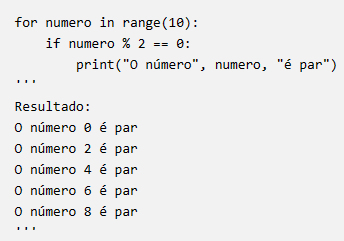 10
For in Range
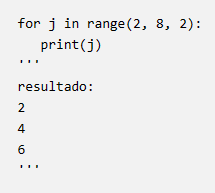